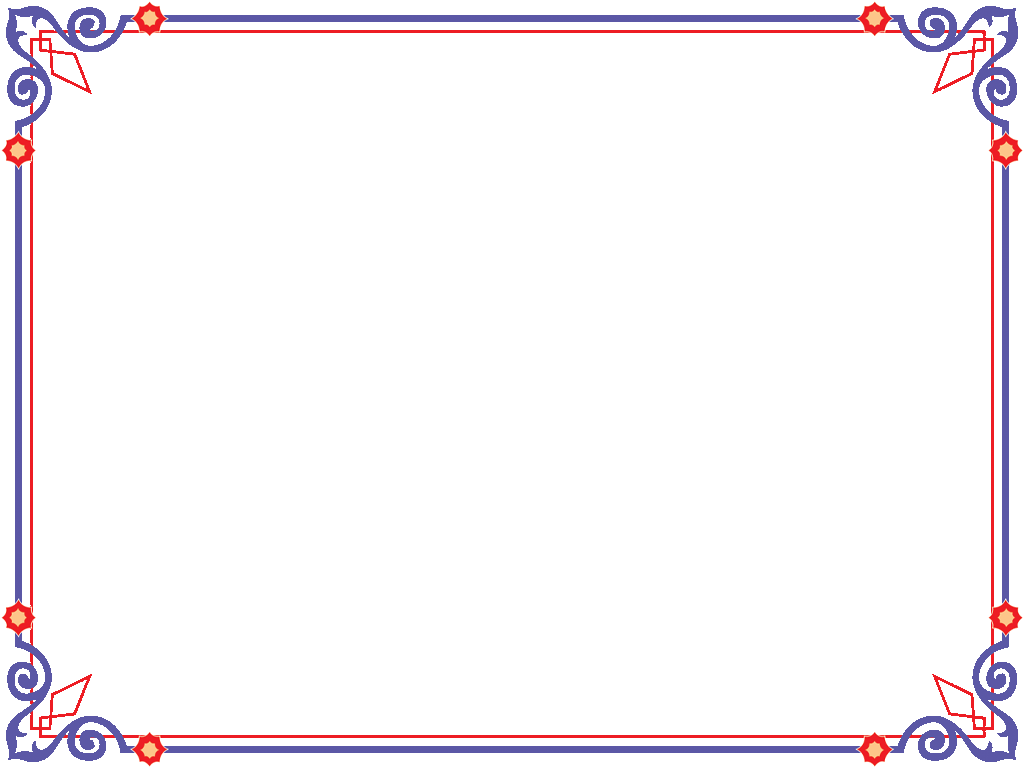 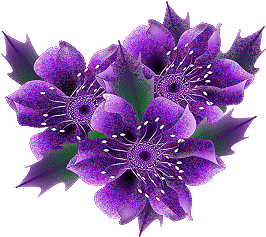 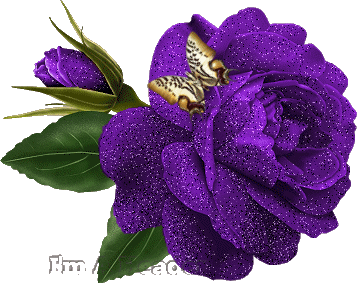 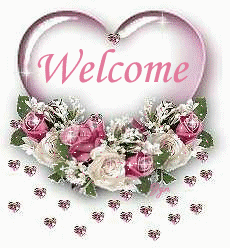 To our class 3C
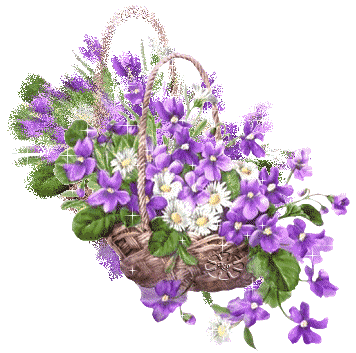 Teacher: Trần Thị Thúy
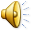 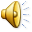 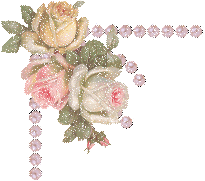 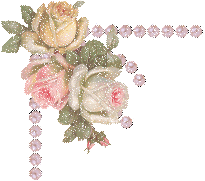 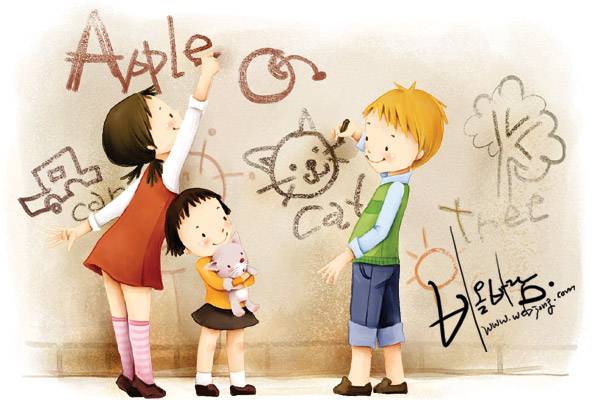 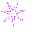 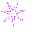 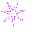 English 3
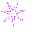 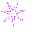 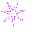 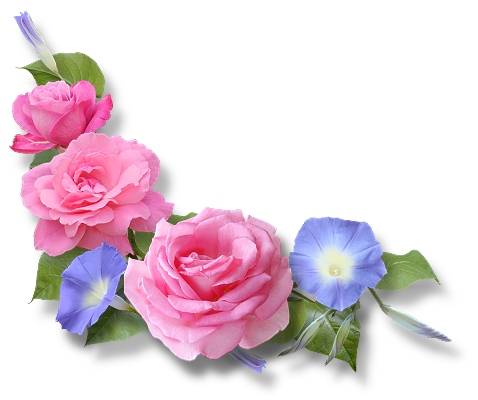 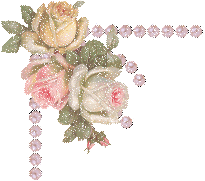 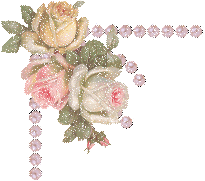 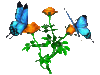 Let's play game
Slap the board
Thursday, March 2nd   2017.Unit 16: Do you have any pets?
Lesson 1: (1-3)
Activity 1: Look, listen and repeat
Activity 2:  Point and say
Activity 3: Let’s talk
Thursday, March 2nd   2017.Unit 16: Do you have any pets?
Lesson 1: (1-3)
1. Look, listen and repeat
Thursday, March 2nd   2017.Unit 16: Do you have any pets?
Lesson 1: (1-3)
2.  Point and say
I. Vocabulary
- a cat:  con mèo
- a parrot:  con vẹt
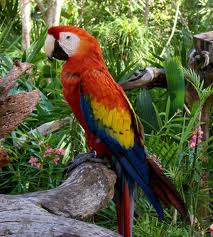 I. Vocabulary
- a cat:  con mèo
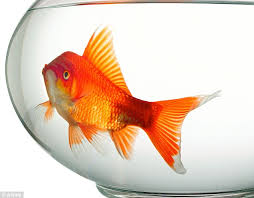 - a parot:  con vẹt
- a rabbit:  con thỏ
- a goldfish:  con cá vàng
I. Vocabulary
- a cat:  con mèo
- a parrot:  con vẹt
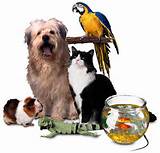 - a rabbit:  con thỏ
- a goldfish:  con cá vàng
- pet:  thú cưng, vật nuôi
I. Vocabulary
- a cat:  con mèo
- a parrot:  con vẹt
- a rabbit:  con thỏ
- a goldfish:  con cá vàng
- pet:  thú cưng, vật nuôi
I. Vocabulary
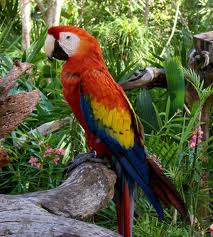 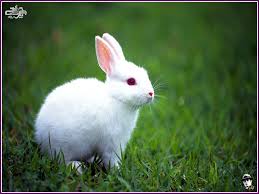 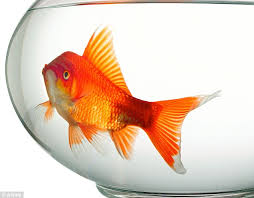 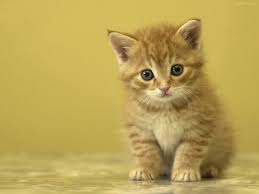 a cat
a goldfish
a parrot
a rabbit
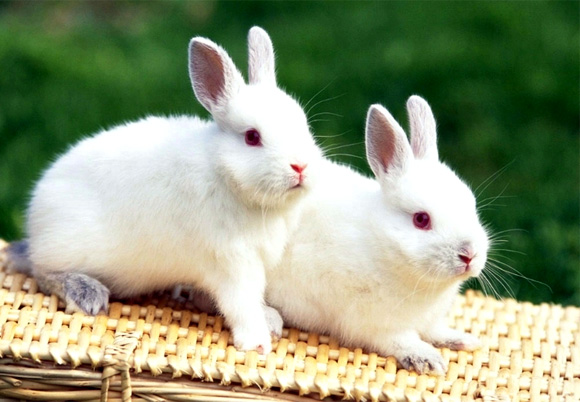 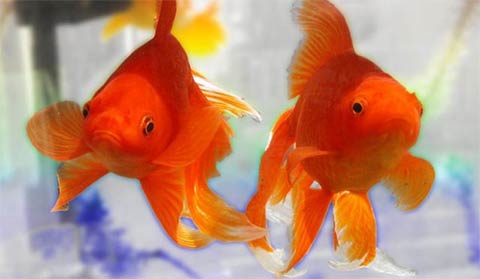 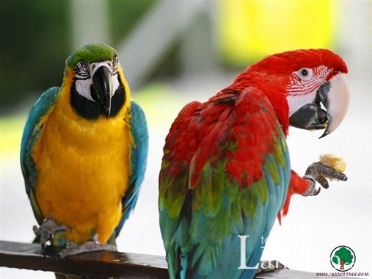 parrots
cats
rabbits
goldfish
I. Vocabulary
- a cat
-  cats
- a parrot
- parrots
- rabbits
- a rabbit
- goldfish
- a goldfish
- pets
- pet
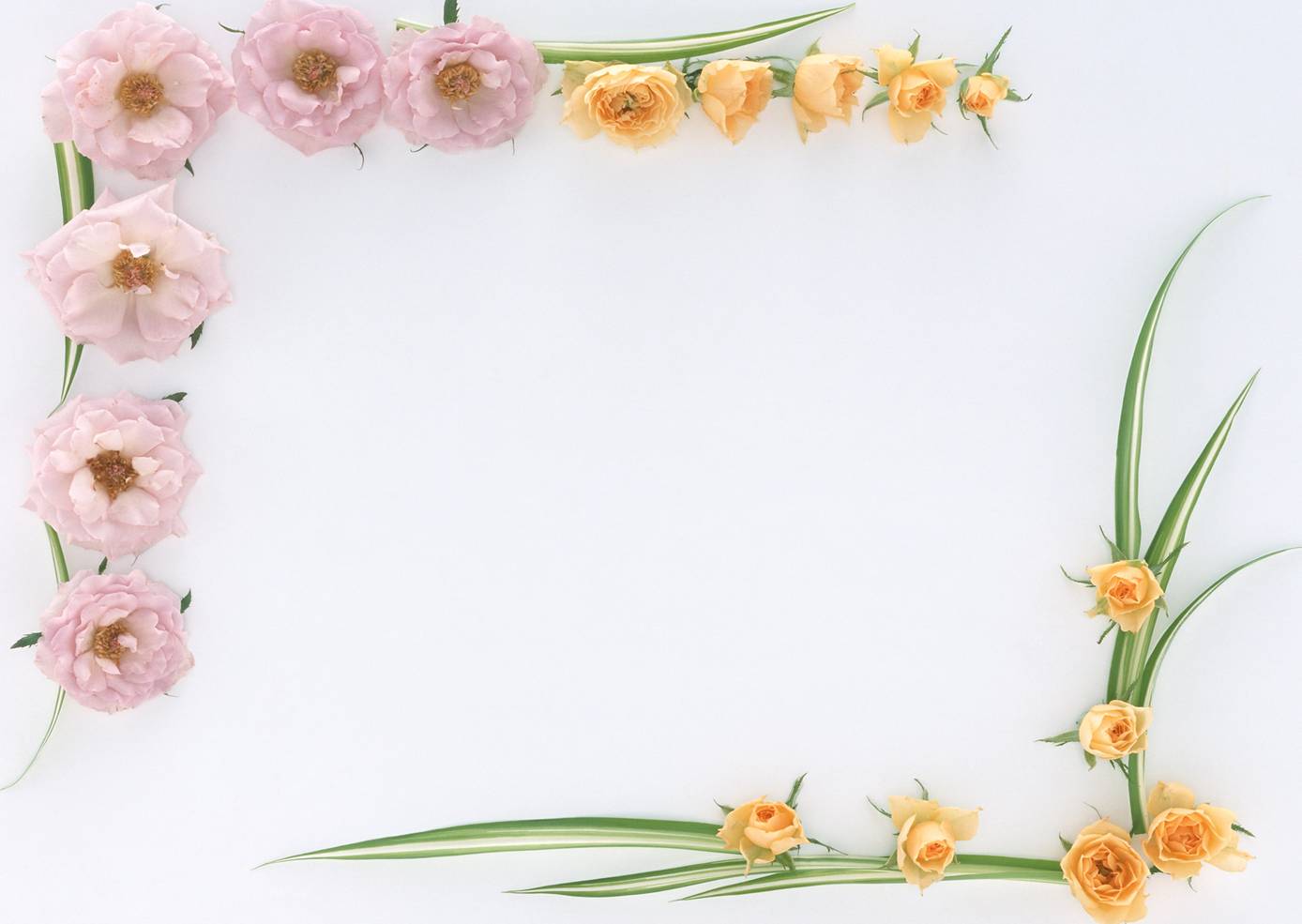 Thursday, March 2nd   2017
Check vocabulary:
 Let’s play a game
Let’s Match
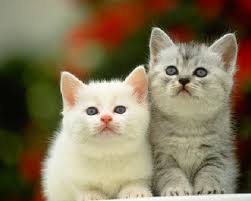 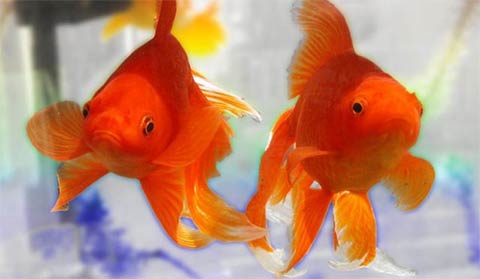 A
C
1) rabbits
2) cats
3) goldfish
4) parrots
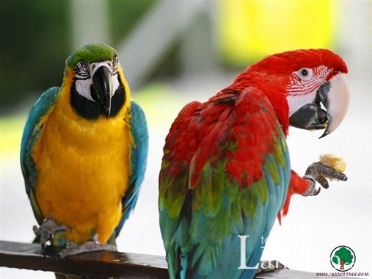 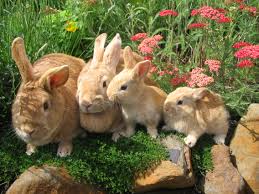 B
D
Let’s Match
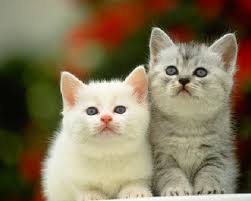 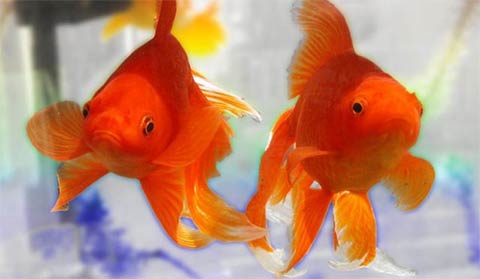 A
C
1) rabbits
2) cats
3) goldfish
4) Parrots
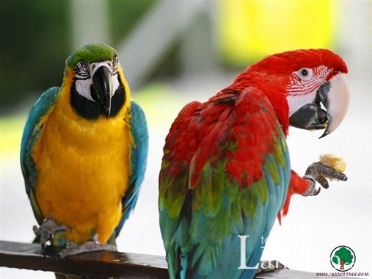 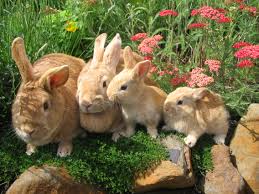 B
D
Friday, December 5th, 2014
II.Pattern: 
            * Muốn hỏi bạn có thú cưng( vật nuôi) nào hay không?
                - Do you have any + con vật?
Trả lời:       + Yes, I do- vâng, mình có
              + No, I don’t- không, mình không có
e.g: - Do you have any dogs?
              + Yes, I do
              +  No, I don’t
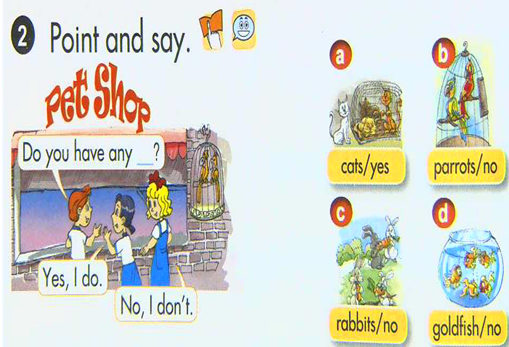 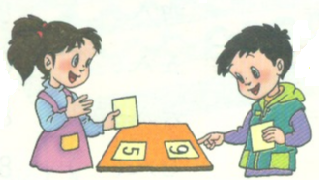 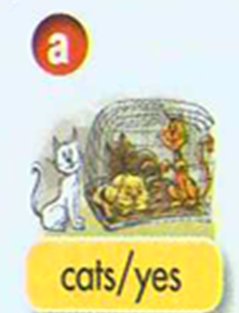 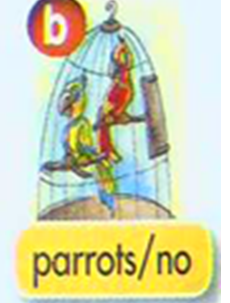 Do  you have any cats? Yes, I do.
Do  you have any parrots? No, I don’t.
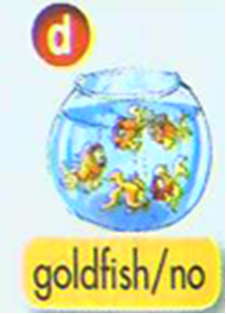 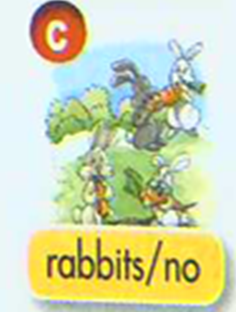 Do  you have any goldfish? 
No, I don’t .
Do  you have any rabbits? No, I don’t
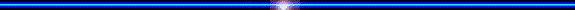 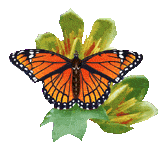 Thursday, March 2nd   2017
Unit 16: Do you have any pets?
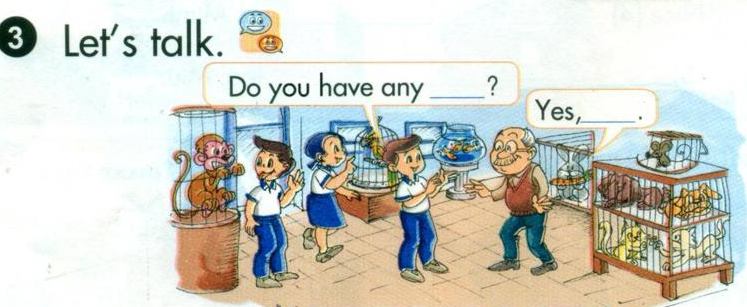 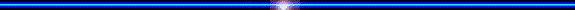 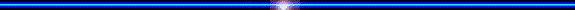 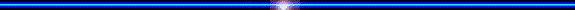 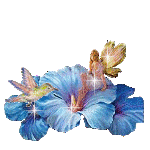 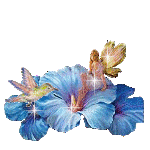 Ring golden
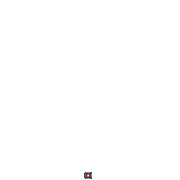 What’s animal ?
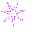 Question1
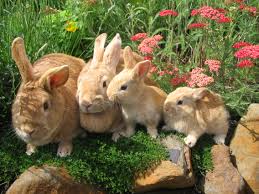 rabbits
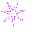 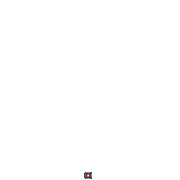 1
2
3
4
5
6
7
8
9
10
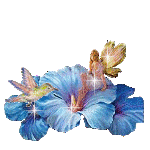 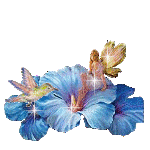 Ring golden
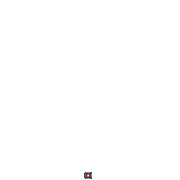 What’s animal?
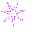 Question2
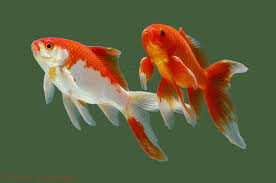 goldfish
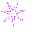 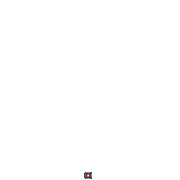 1
2
3
4
5
6
7
8
9
10
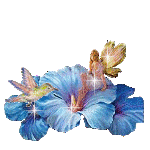 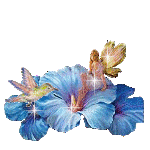 Ring golden bell
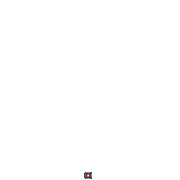 What’s animal?
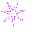 Question 3
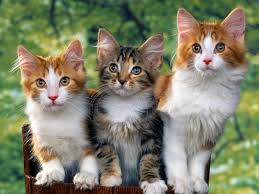 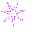 cats
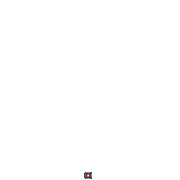 1
2
3
4
5
6
7
8
9
10
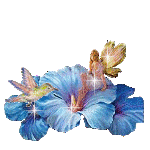 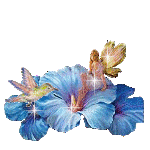 Ring golden
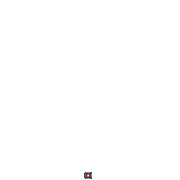 What’s animal?
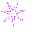 Question 4
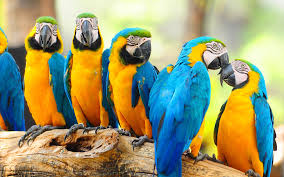 Parrots
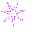 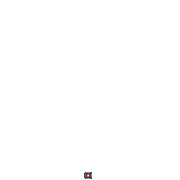 1
2
3
4
5
6
7
8
9
10
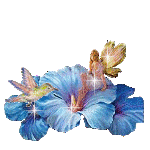 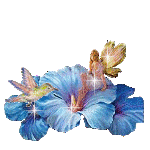 Ring golden
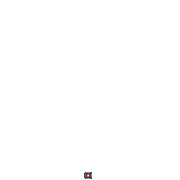 What’s animal?
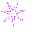 Question 5
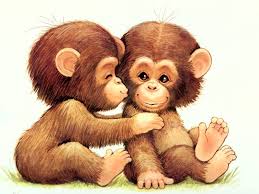 monkeys
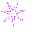 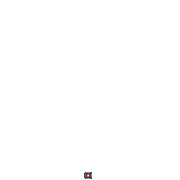 1
2
3
4
5
6
7
8
9
10
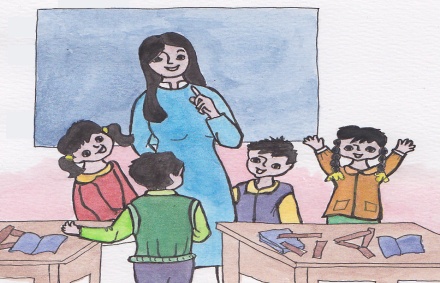 Thursday, March 2nd   2017
Unit 16:Do you have any pets?
Lesson 1: (1-3)
Vocabulary:
Sentence pattern:
dogs
 cats
parrots
rabbits
goldfish
 pets
Hỏi-đáp bạn có vật nuôi(thú cưng nào không?
- Do you have any + con vật?                  + Yes, I do.
                       + No, I don’t.
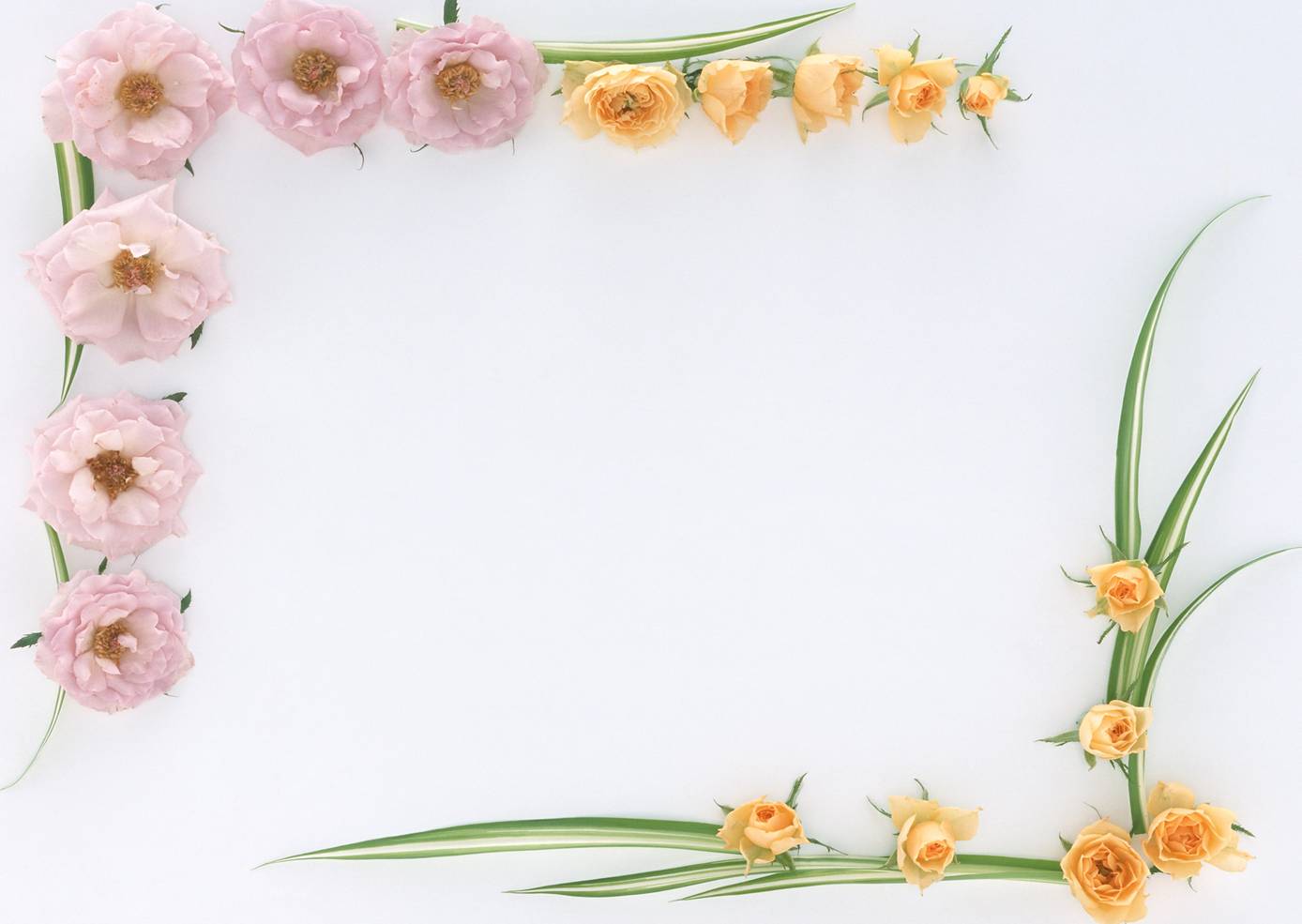 Homework
- Prepare part 3, 4, 5 and 6 on page 41.
- Learn by vocabulary and practice sentence
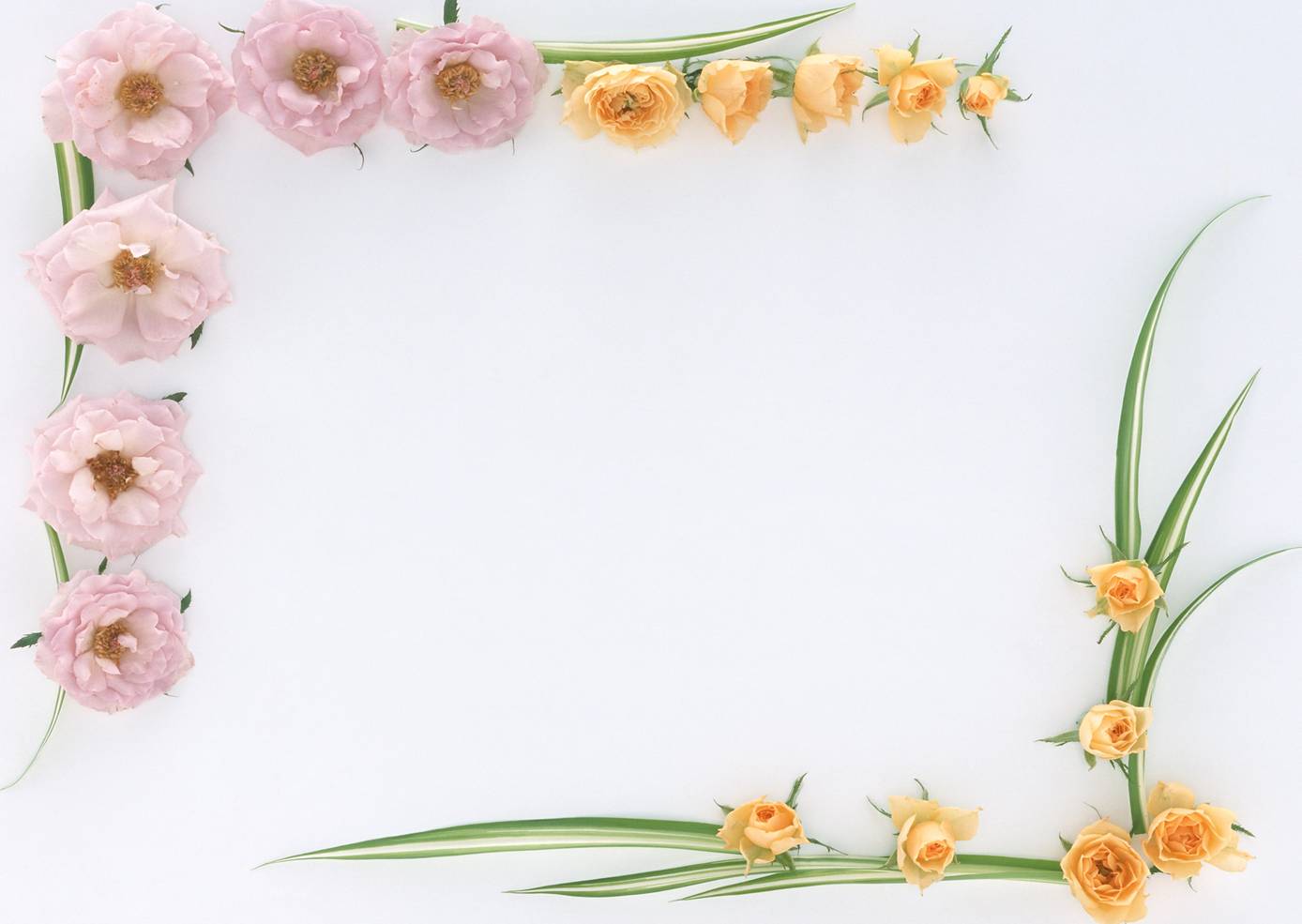 GOODBYE
THANK YOU FOR
 YOUR ATTENTION